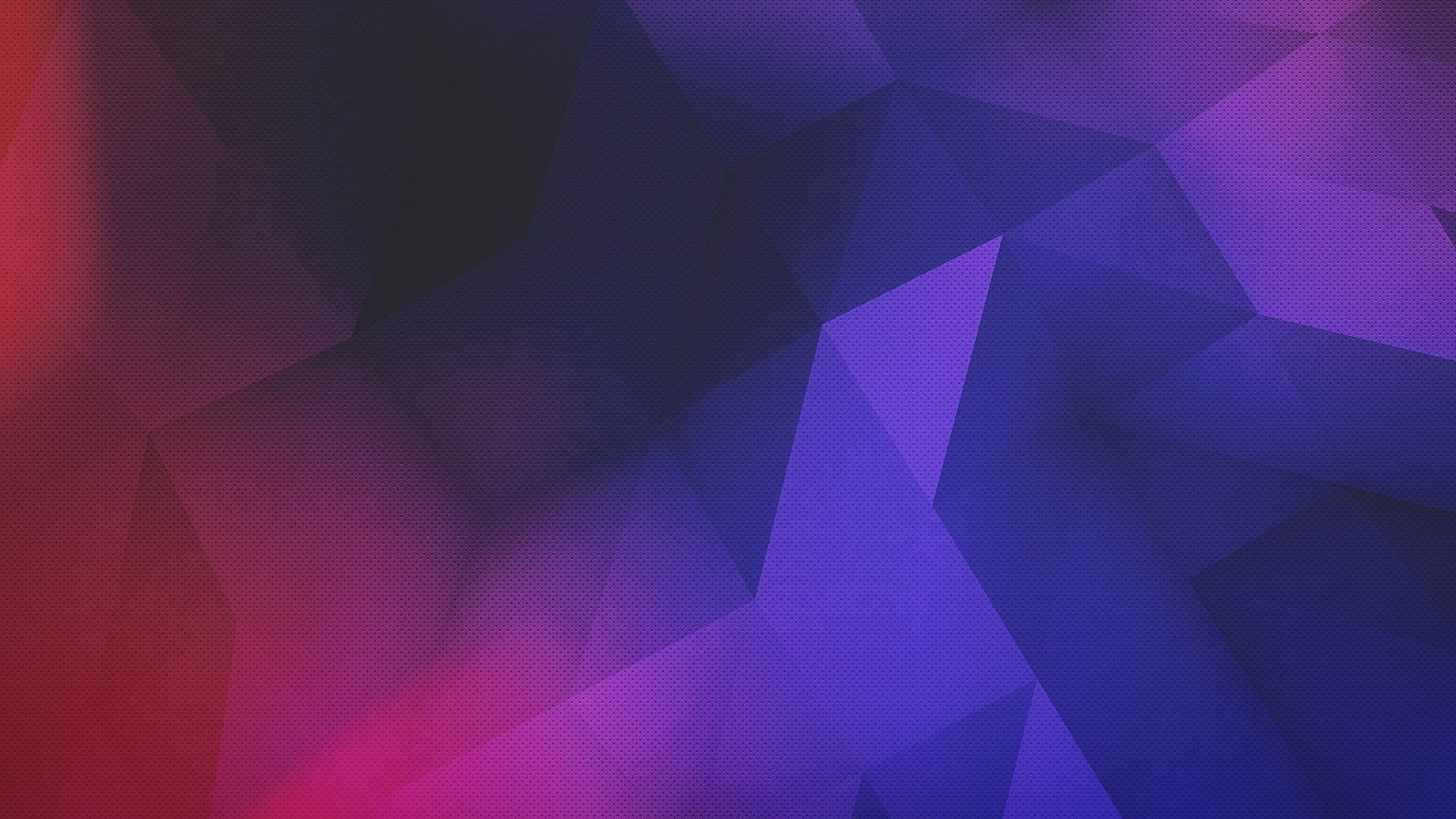 KPI
ОБНОВЛЕНИЯ 4.113 KPI-DRIVE
10 июня 2021
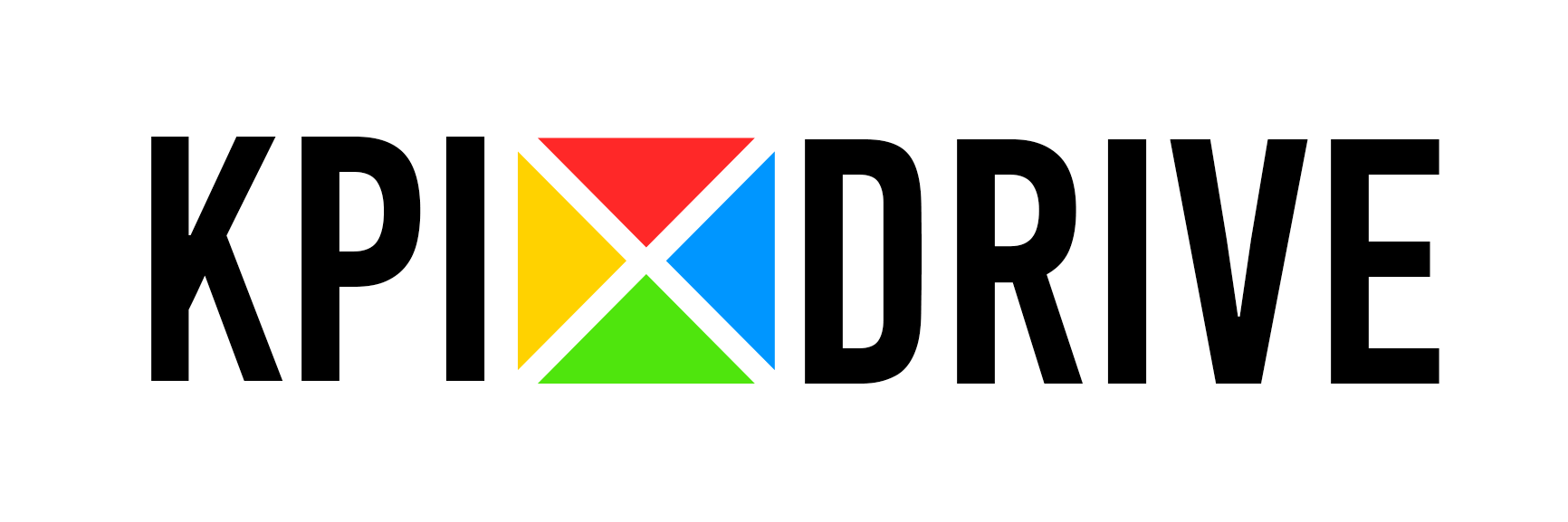 ЗАДАЧИ
ОЦЕНКИ
ОПЛАТА